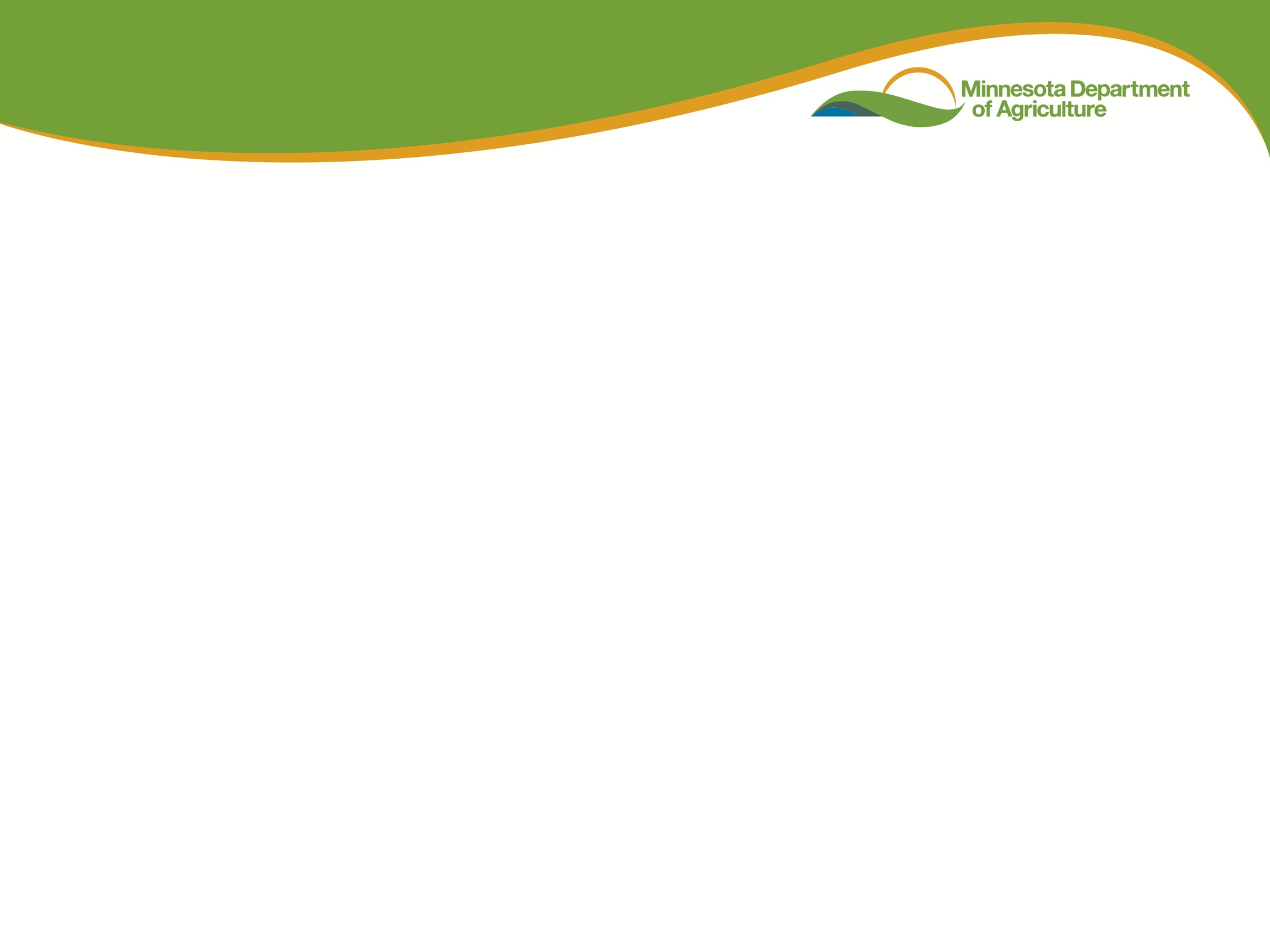 Agricultural Marketing and Development

Dr. Mary Hanks, Director
The Ag Marketing and Development Division promotes the production and marketing of Minnesota food, fiber, feed and fuel. We work to create a climate conducive to profitable agricultural pursuits that protect our natural resources while meeting the demands of the marketplace.
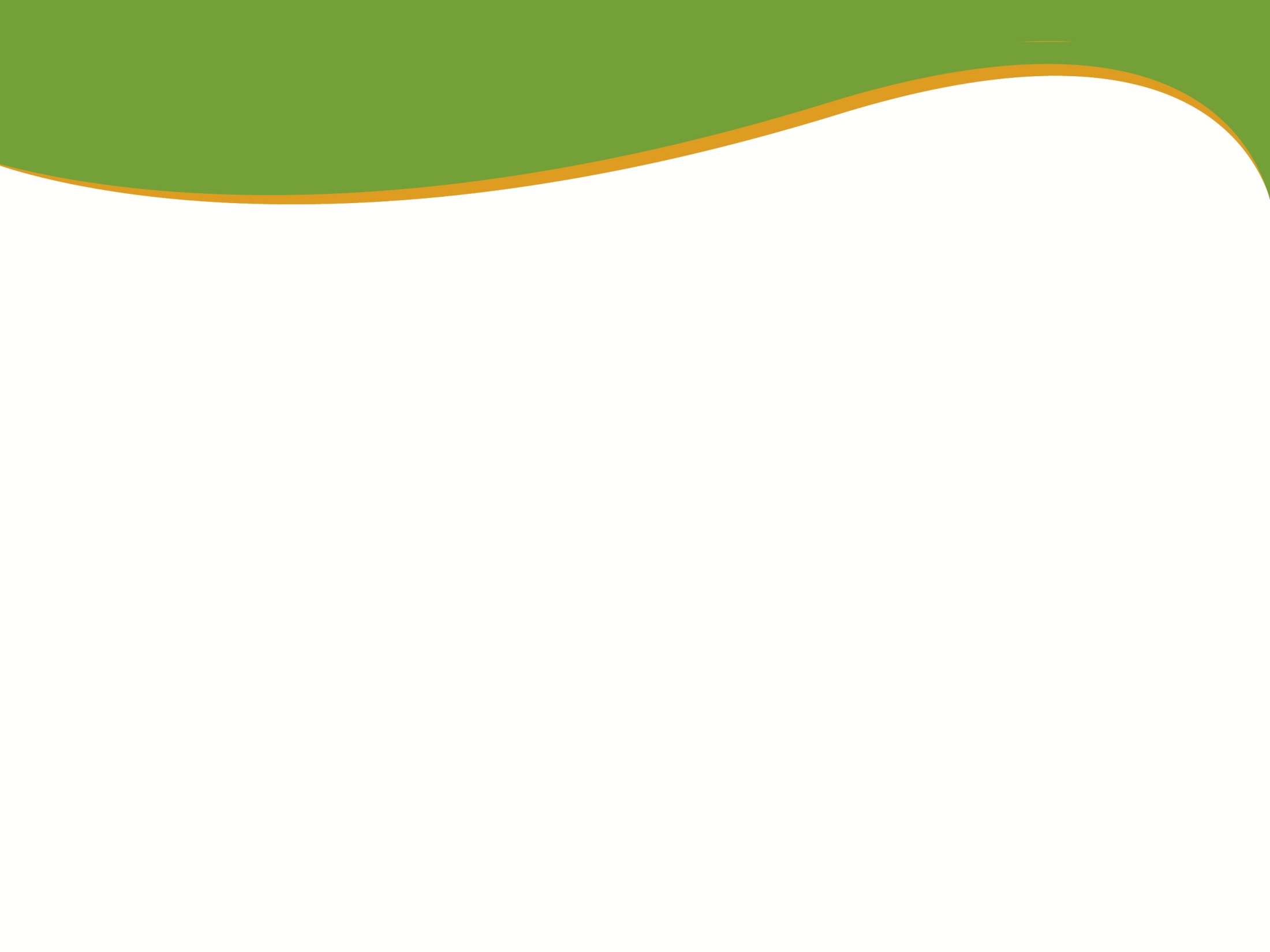 Agricultural Marketing & Development Division
Production Assistance

Access to Markets and Business Development

Education
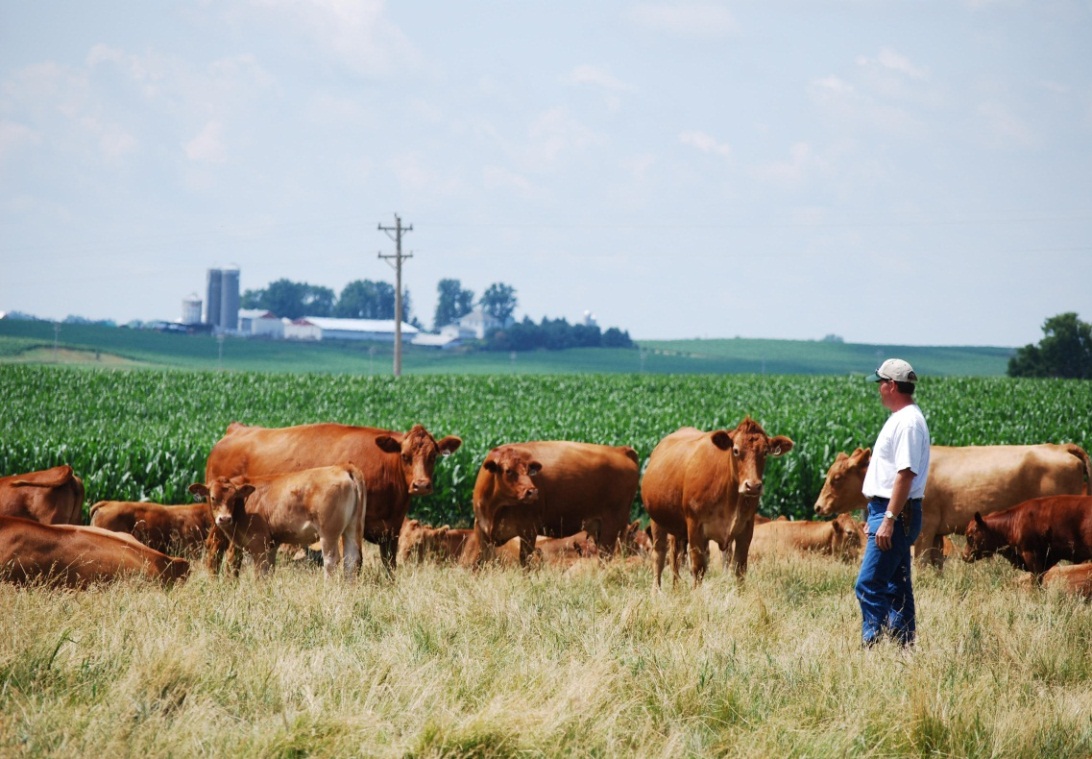 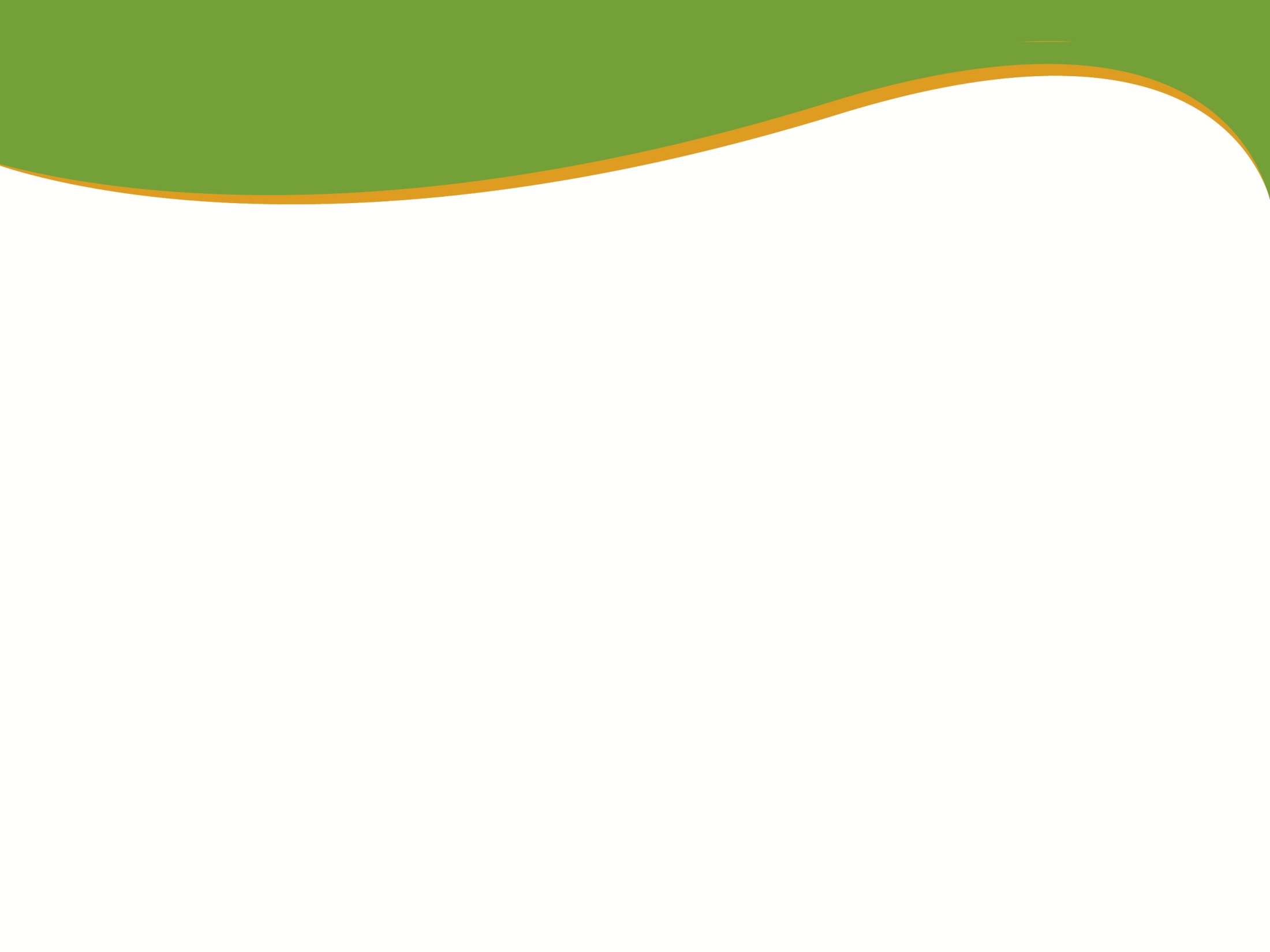 Production Assistance
Agricultural Marketing & Development Division
Livestock
Emerging ag water and conservation technology
Immigrant and underserved farmers
Biofuels
Local and organic foods
Crop research
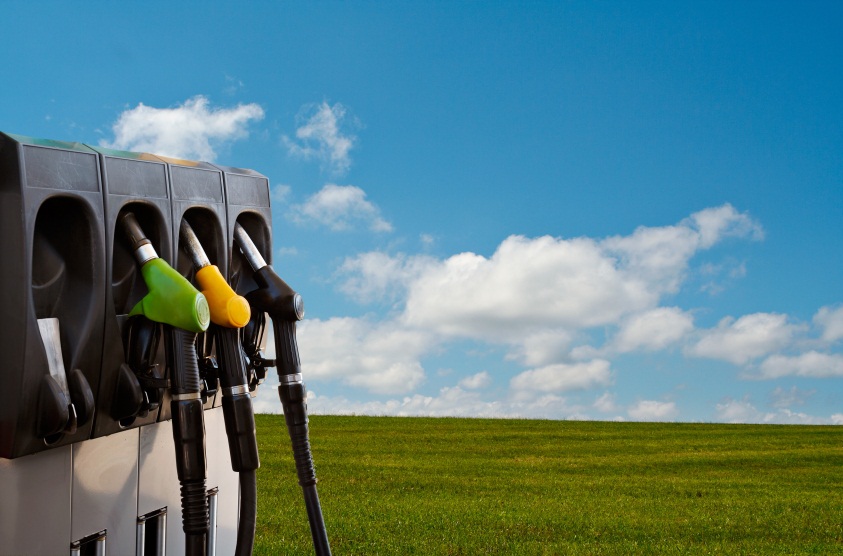 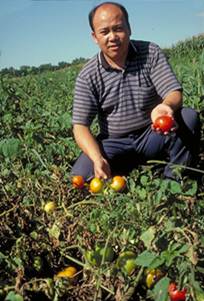 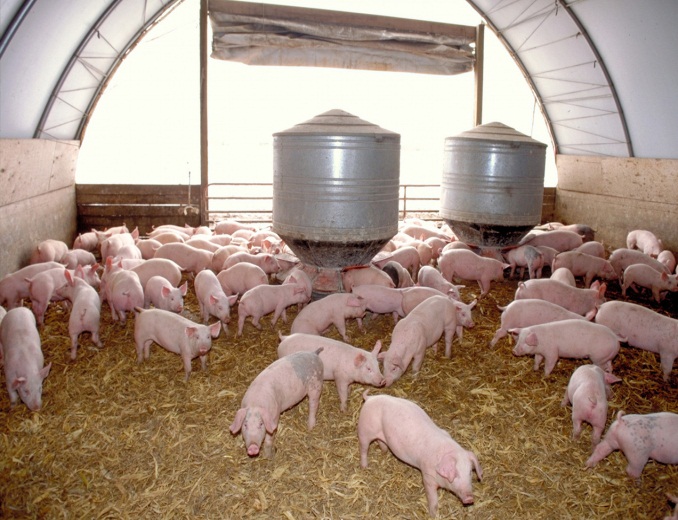 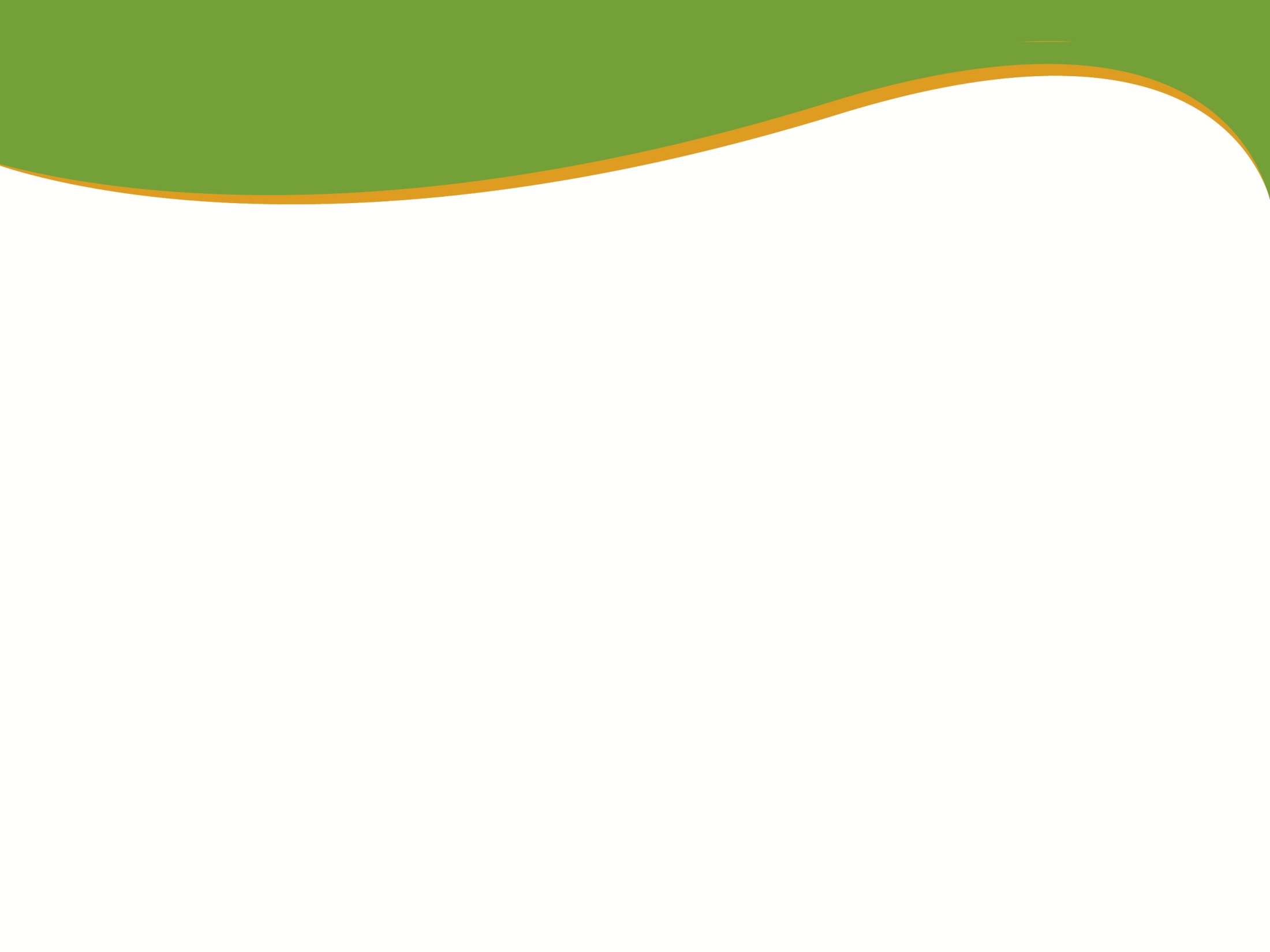 Access to Markets
Agricultural Marketing & Development Division
International Marketing
Minnesota Grown
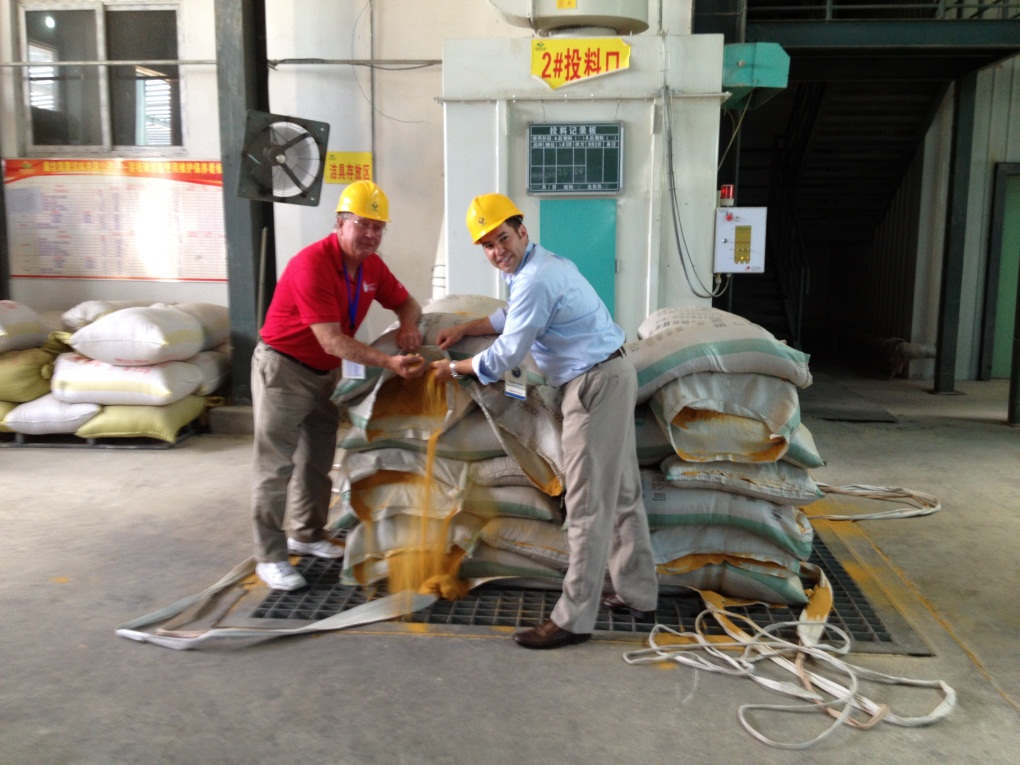 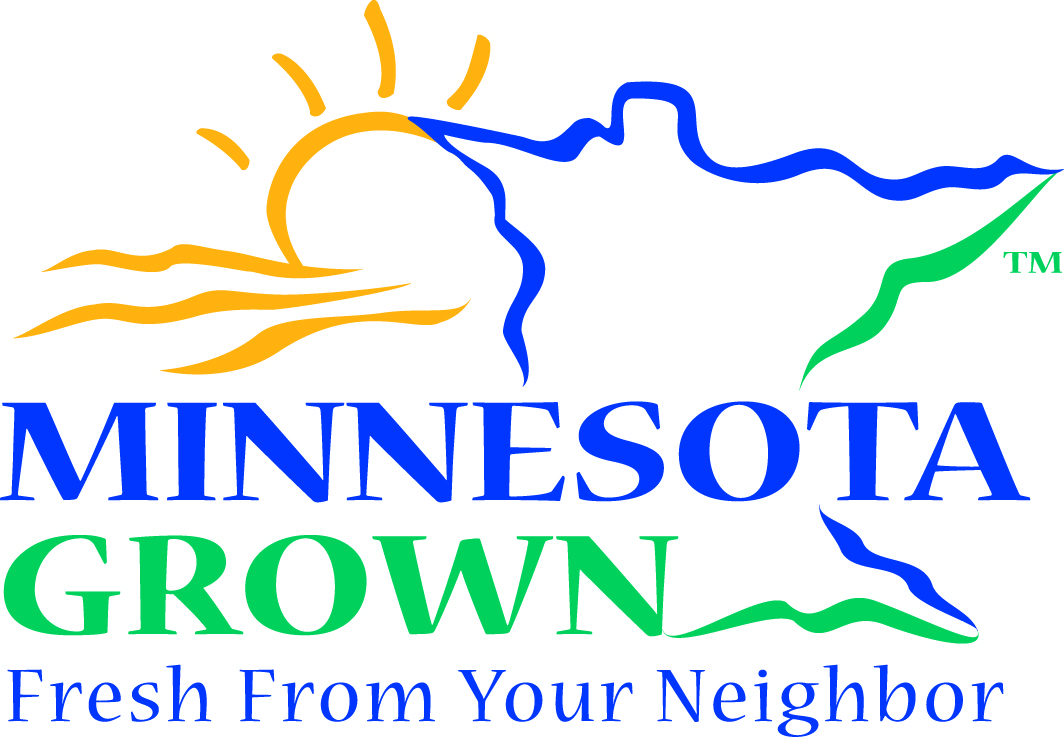 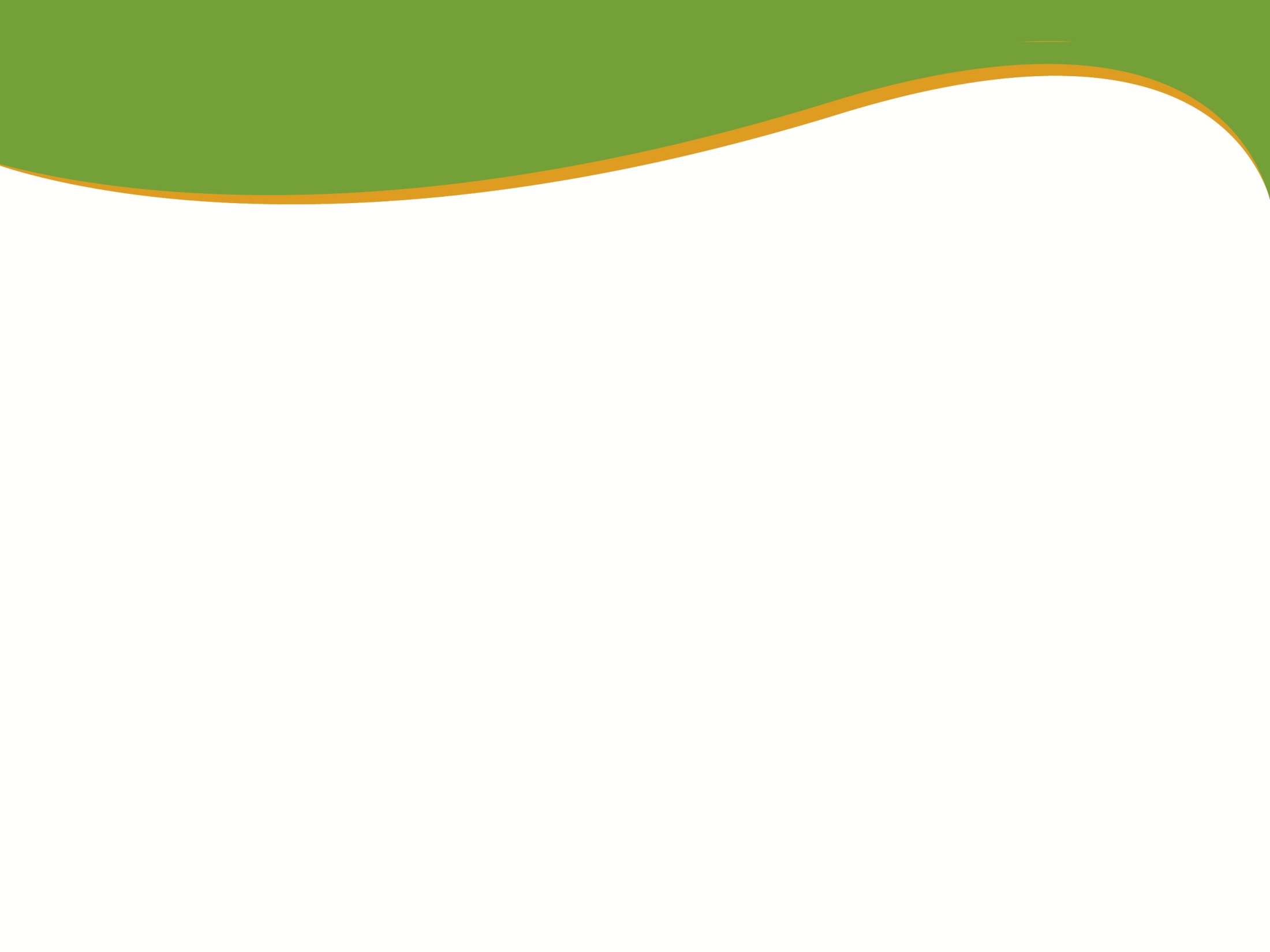 Business Development
Agricultural Marketing & Development Division
Information resource and support
AGRI






Organic Certification Cost Share
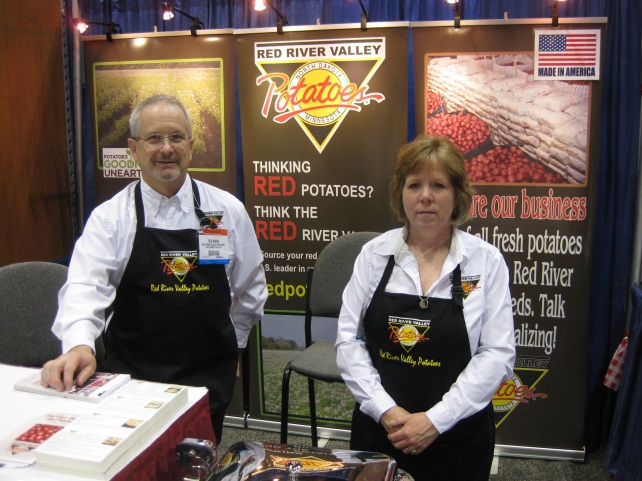 Livestock Investment
Value Added Business 
Farm to School
Beginning and Transitioning Farmer 
Food Company Promotions 
Blender Pumps
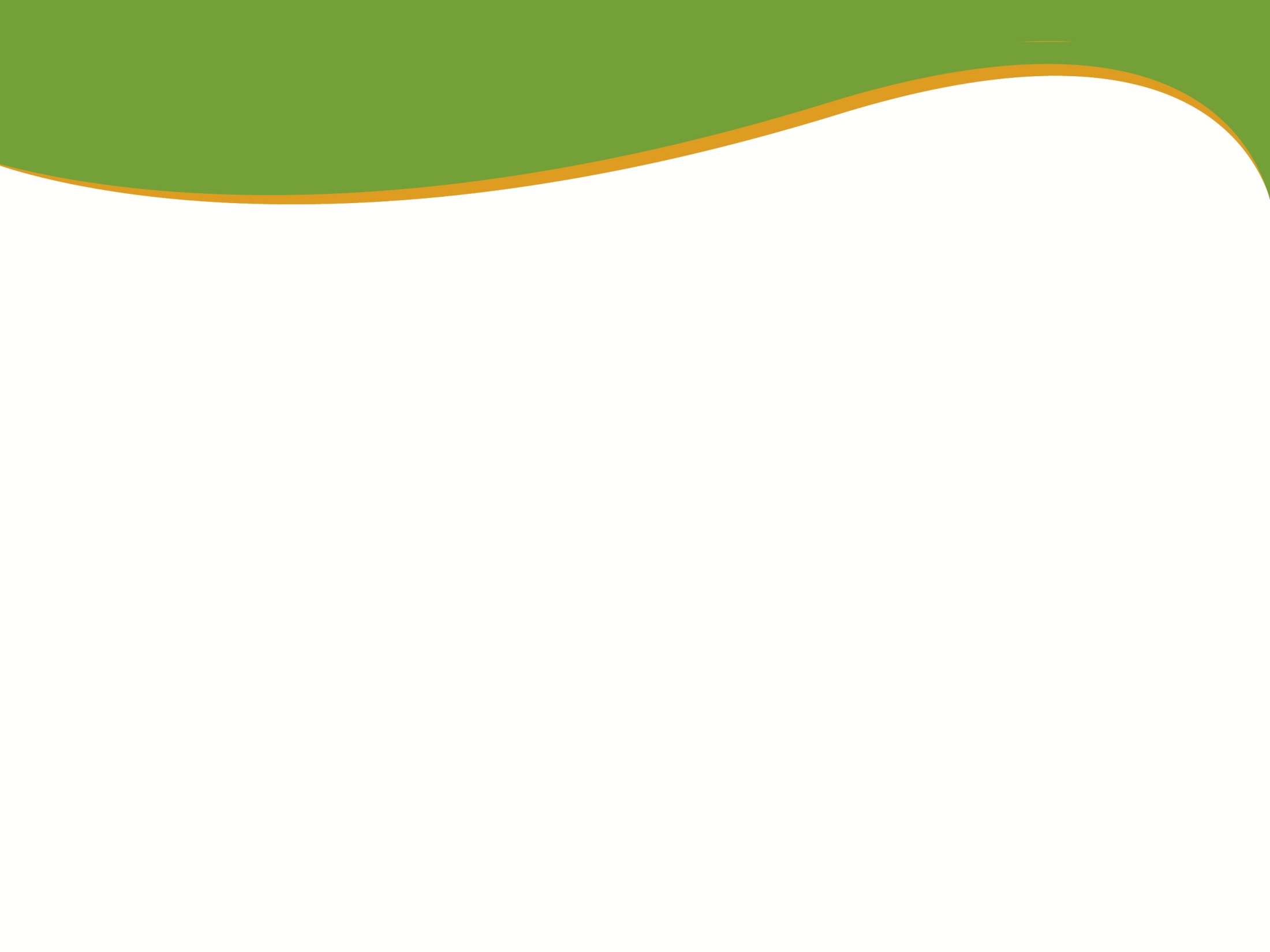 Education
Agricultural Marketing & Development Division
Minnesota Agriculture in the Classroom
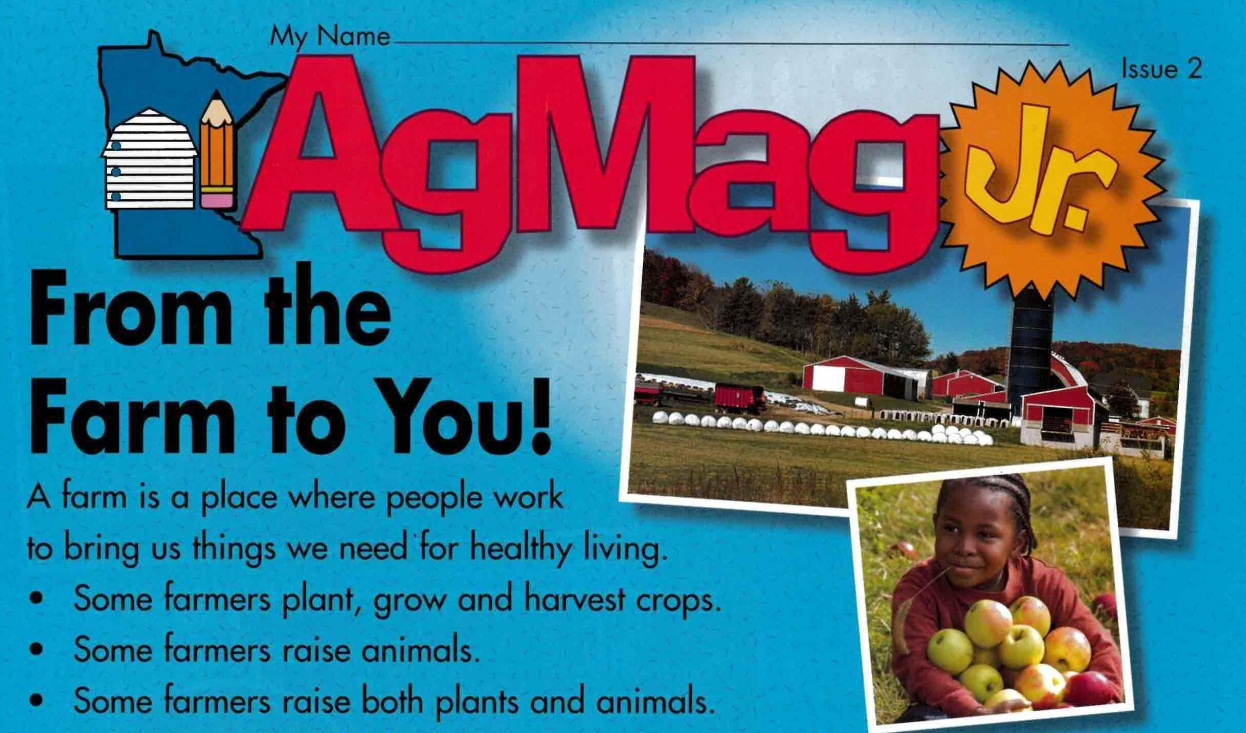 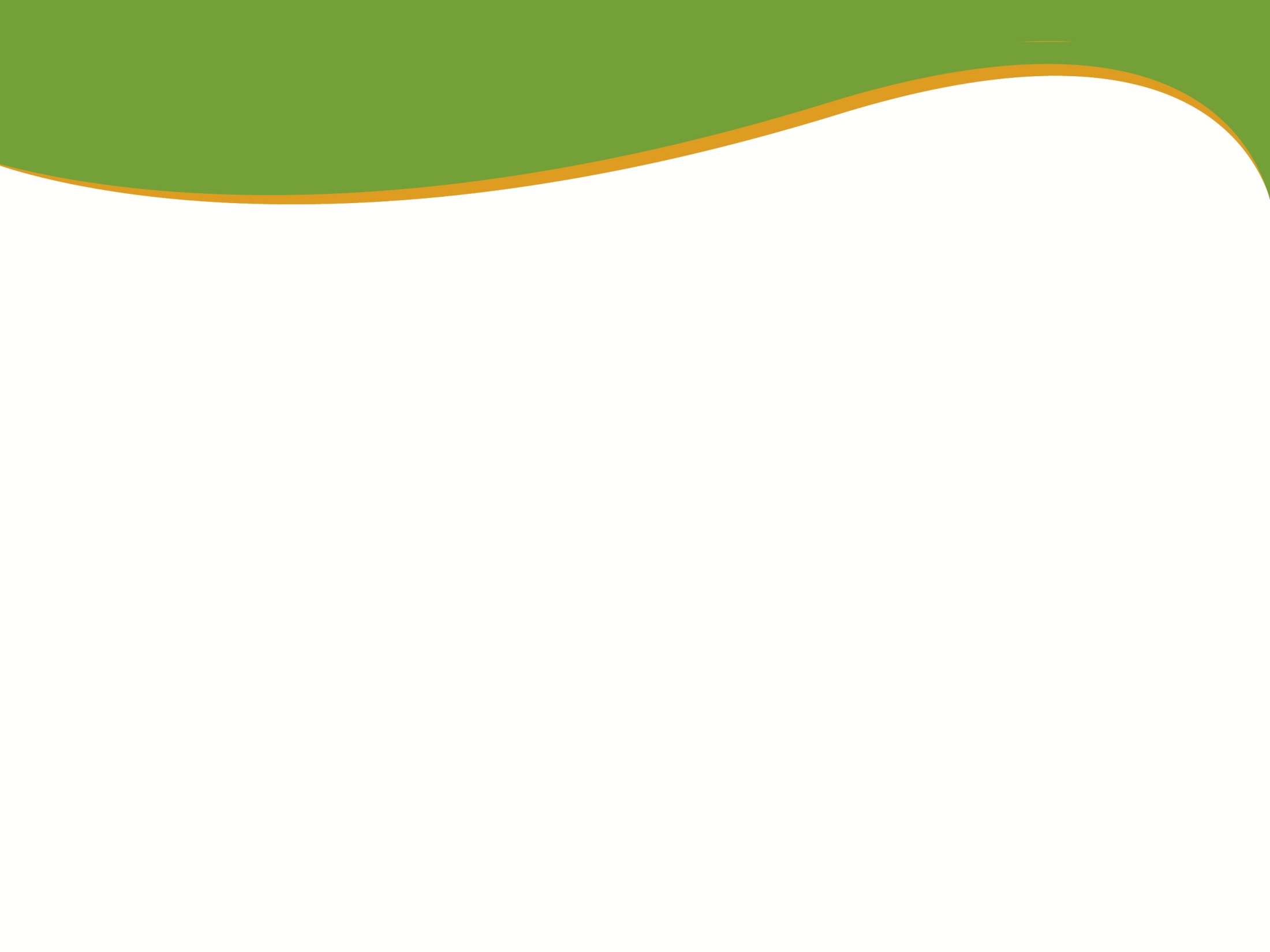 Performance Measures
Agricultural Marketing & Development Division
Unique visitors to the MN Grown Directory website   increased from 240,000 in 2011 to 294,000 in 2014

Percent of elementary and middle schools using Ag in the Classroom’s Ag Mag  increased from 40% in 2012/13 to 44% in 2013/14
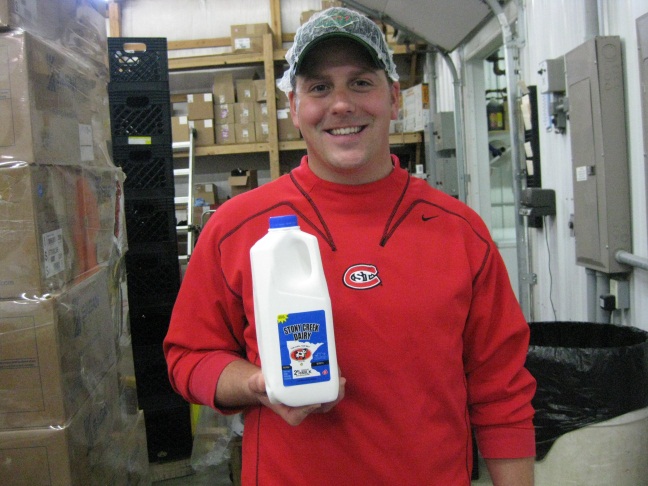 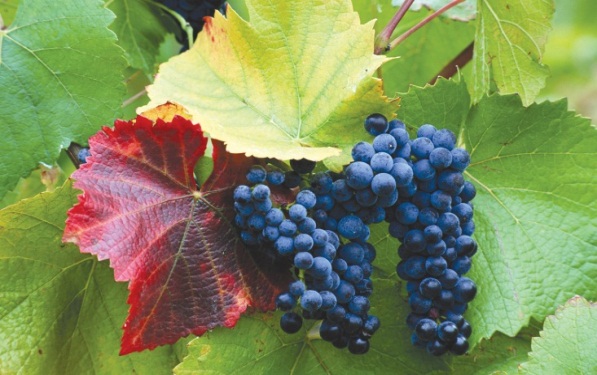 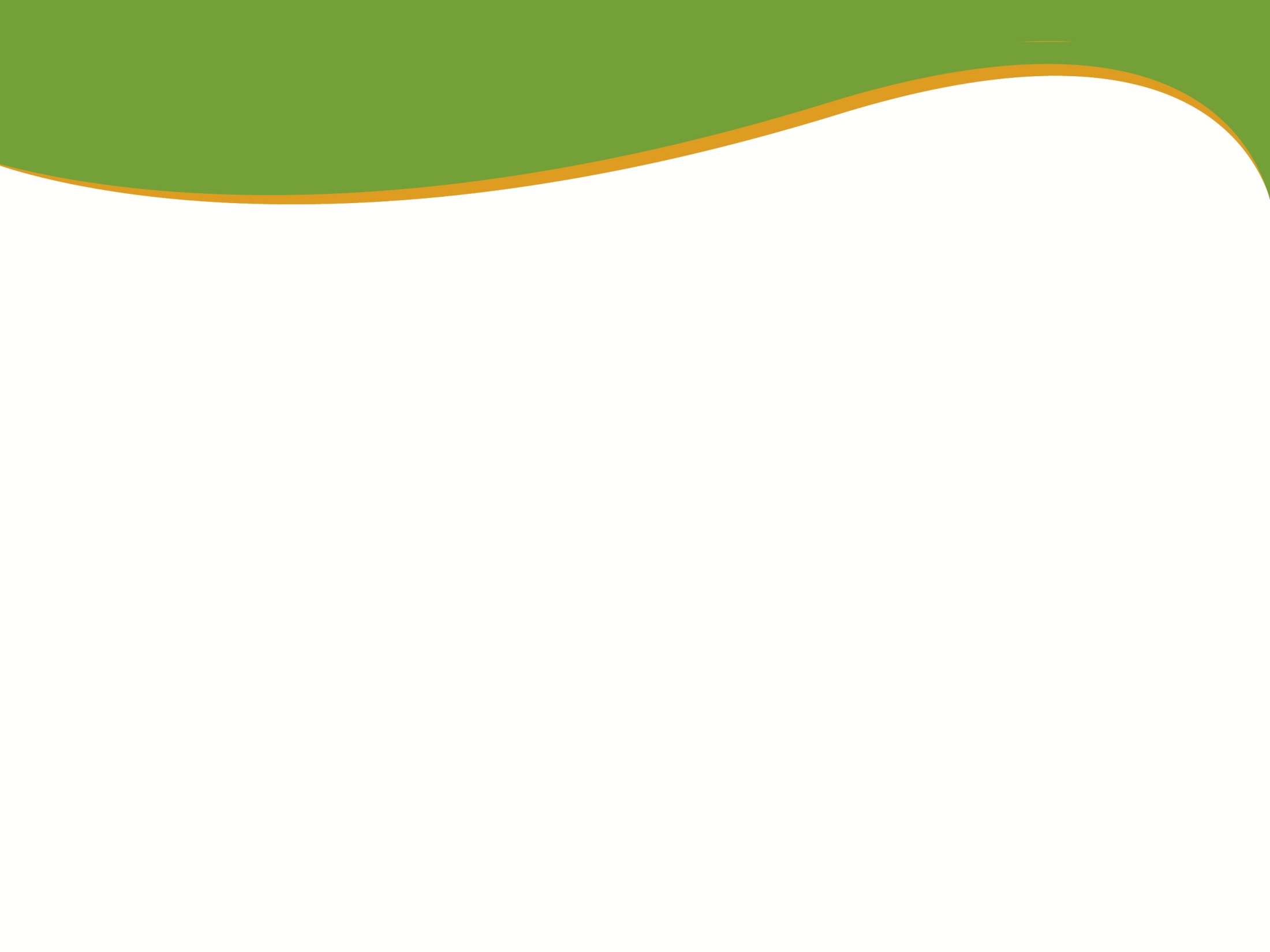 Performance Measures
Agricultural Marketing & Development Division
Number of certified organic operations increased from 939 in 2011 to 1068 in 2013

Return on investment for trade missions/reverse missions increased from $199:$1 in 2011 to $423:$1 in 2013/14
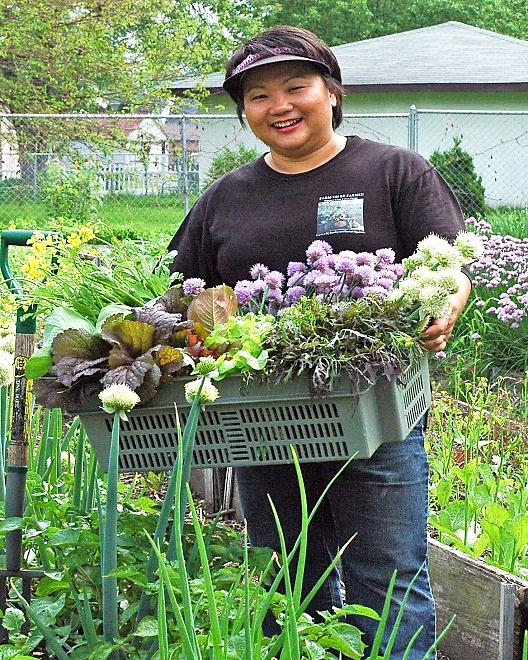 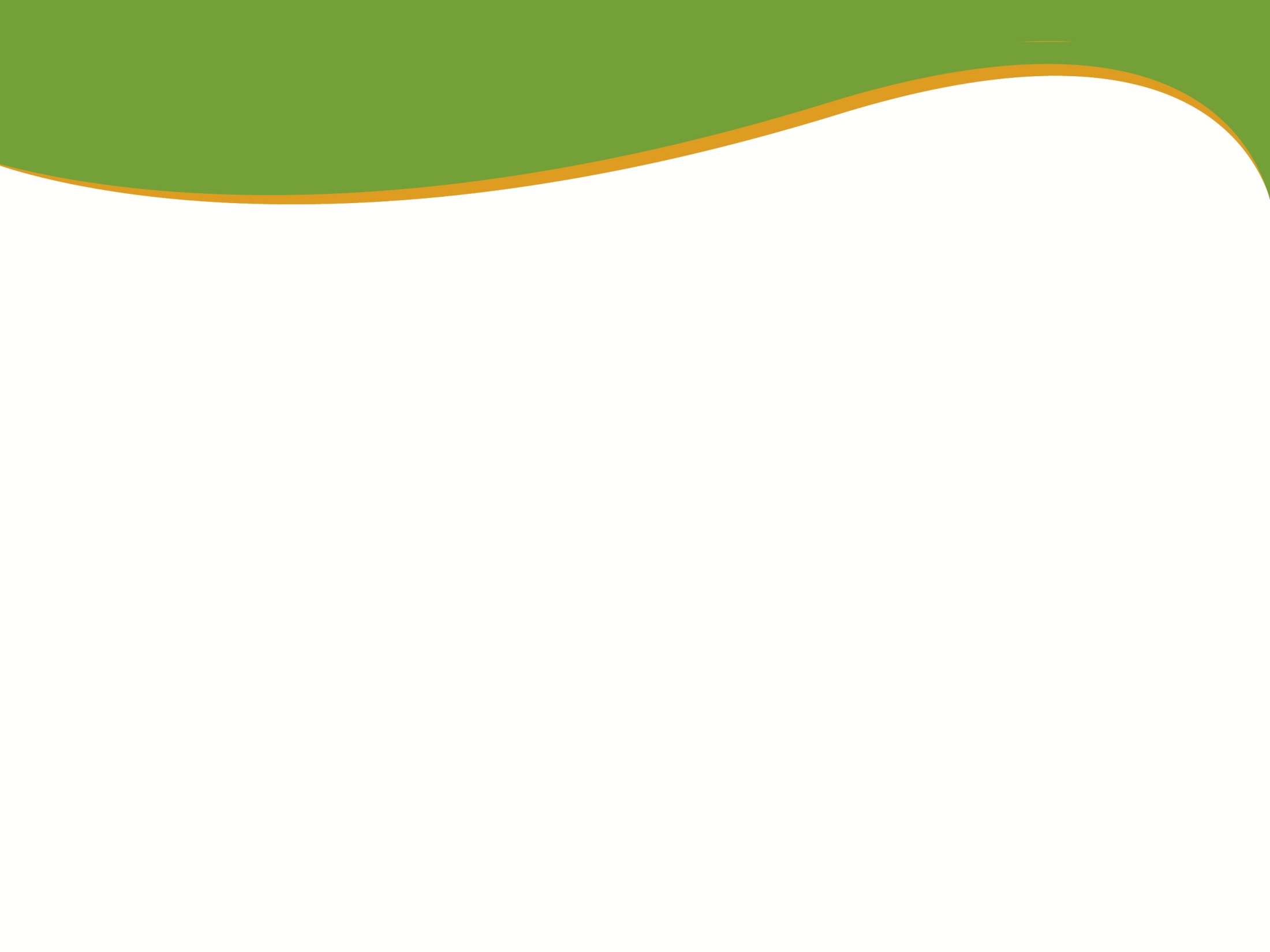 To Learn More
Agricultural Marketing & Development Division
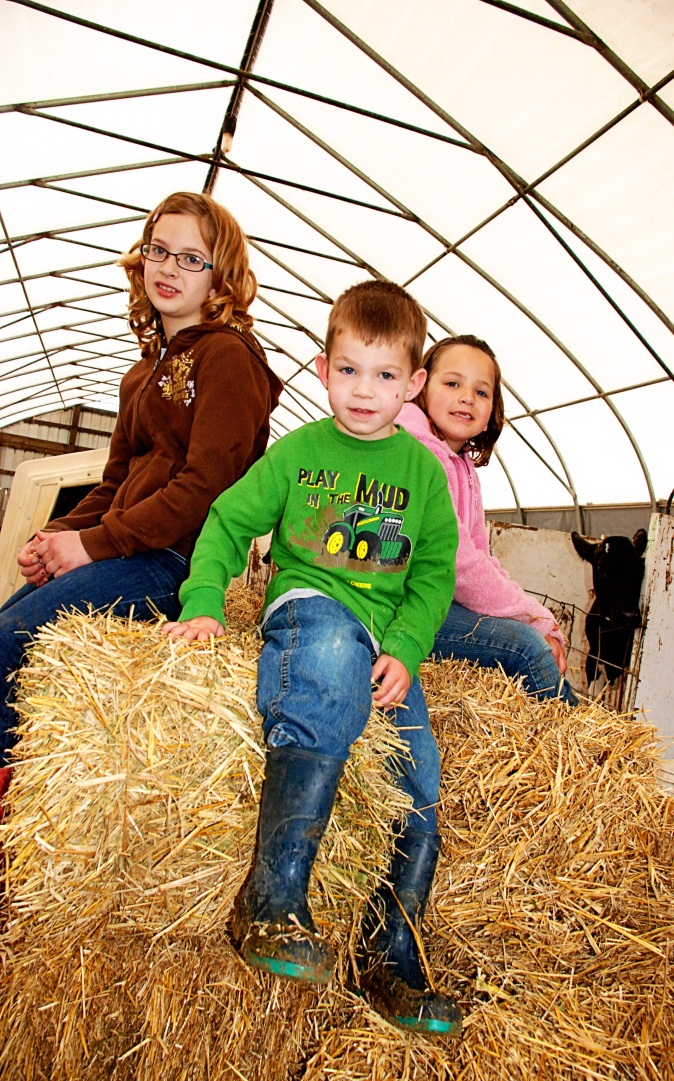 Visit the MDA website at
www.mda.state.mn.us